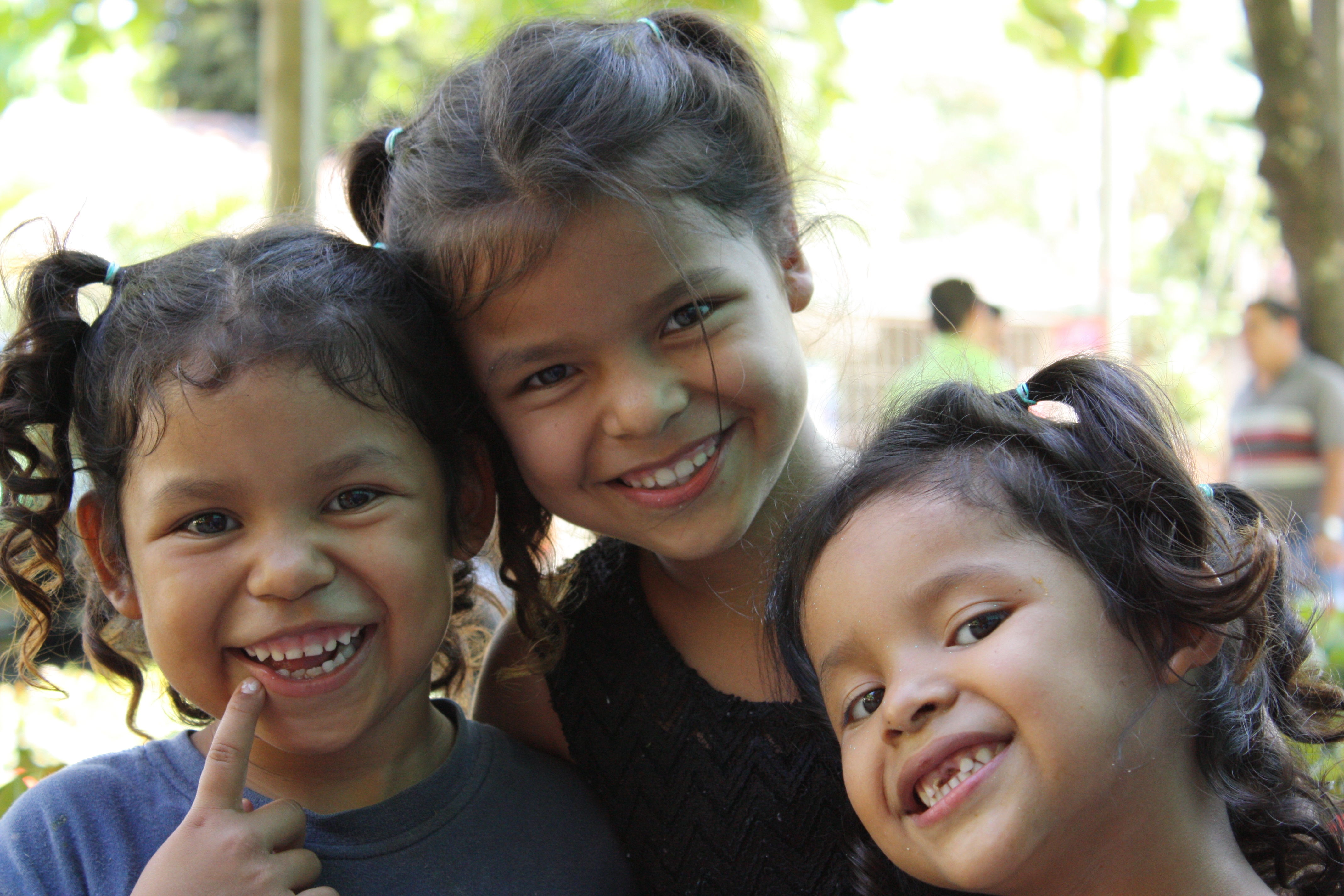 Healthy migrants in Healthy communities


Dr. Carlos Van der Laat

International Organization for Migration

Migration Health Division – Regional Office San José
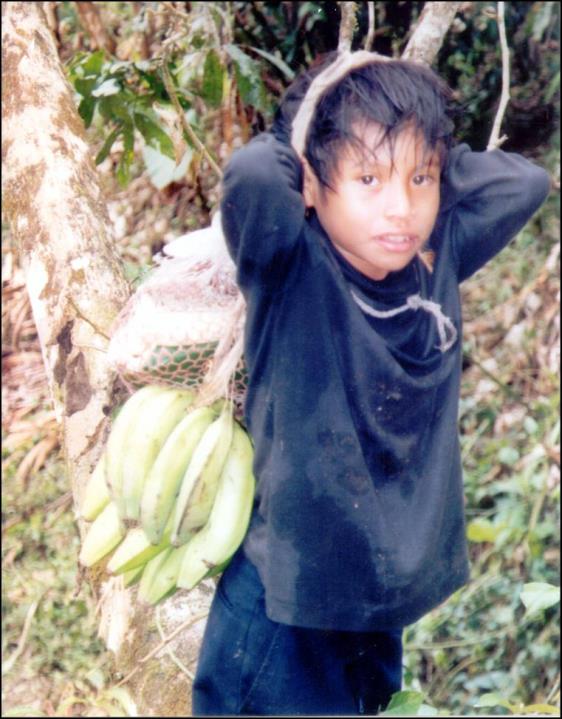 Mensaje Clave:La migración como determinante social de la salud
Although migration is not a risk to health,  it is a determinant of health.




Depending on how mobility occurs, the risks of it affecting health increase.
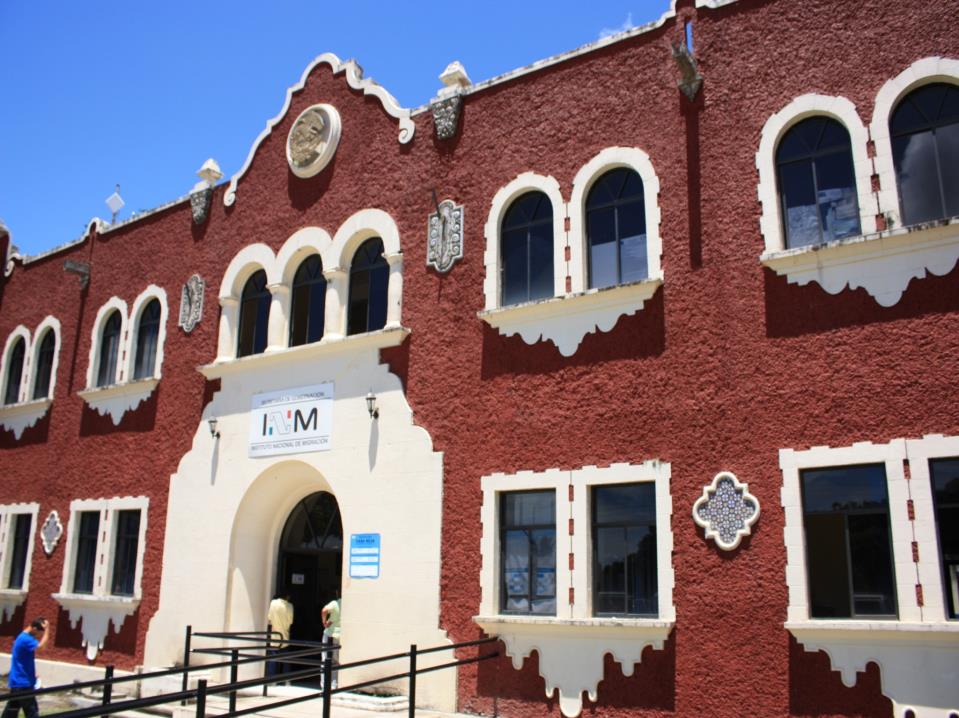 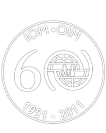 Migration
MIGRACION
Social Determinants of Health
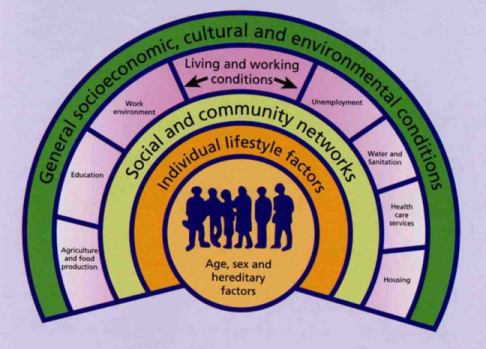 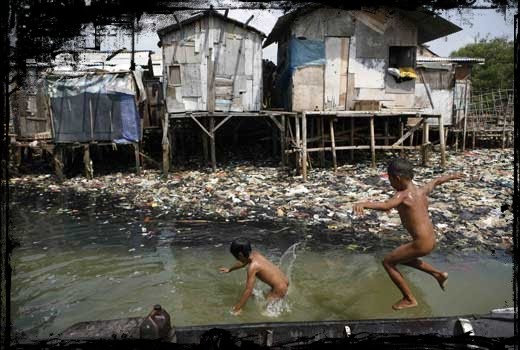 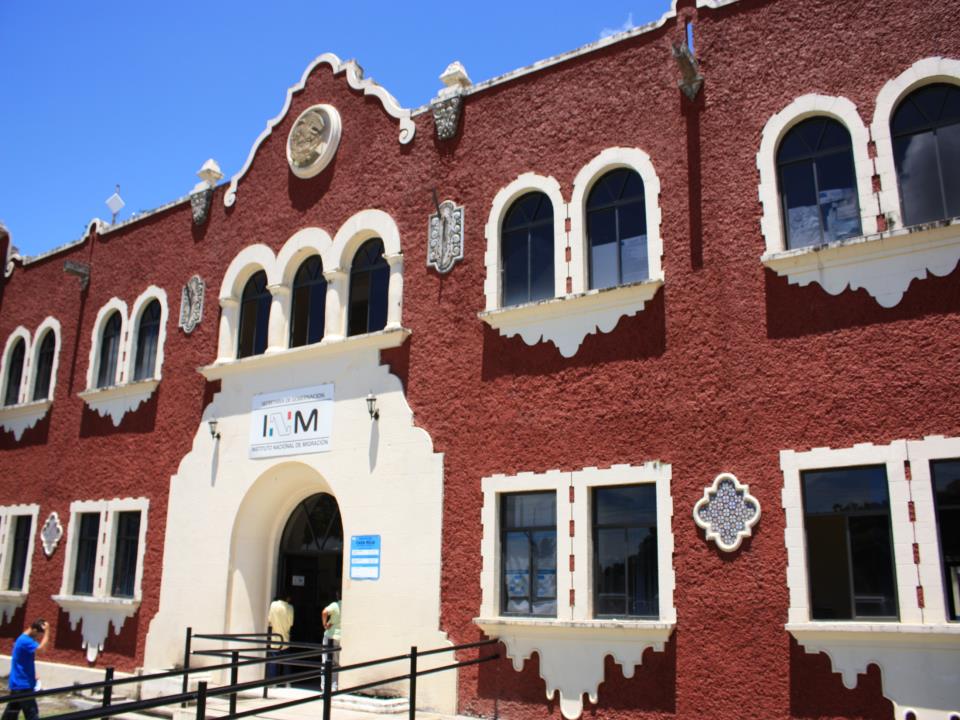 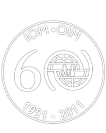 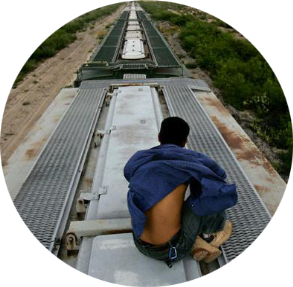 Spaces of vulnerability according to the stage in the Migration cycle
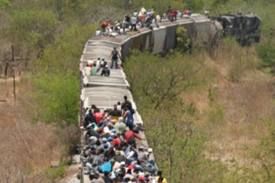 IOM ProposalGuatemala - El Salvador – Honduras - Nicaragua
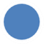 Regional Dialogue
(OCAM - RESSCAD- COMISCA-CRM)
Other Forums
National Consultations
Irregular Migrant Population

Families fragmented by migration

Return population
Vulnerability to the use of drugs
It was found that 16%-36% of participants  reported the consumption of alcoholic beverages, and at least 17% increased their consumption  at the event of migration

10% reported the  use of drugs, marijuana being the most frequently consumed. In the returned population, more than 50% reported an increase in the use of drugs associated with the event of migration.
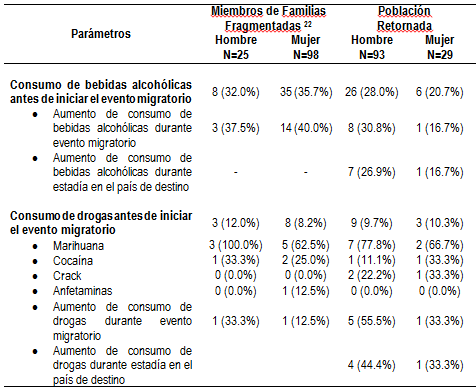 Source: IOM/Sierra
Vulnerability to mental health
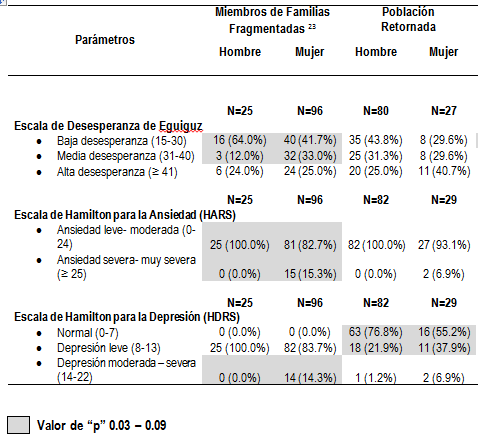 It was observed that migration had a greater impact on the mental health of members of fragmented families and on women.
Source: IOM/Sierra
[Speaker Notes: Very interesting since the issue of mental health is fundamental to understanding the health of returned migrants. 

Through the study we succeeded in making visible the conditions of hopelessness, principally in the returned population, who also reported significant levels of anxiety. 
Family fragmentation was the situation that presented the highest levels of depression, according to the scales presented. 


Violence in the communities of origin is also a push factor. However, there is also evidence of much violence during the return phase, with serious effects on the people, families and communities:

Stigma and discrimination

1 in 5 reported at least one type of violence during the event of migration. Men: verbal and psychological violence/ Women: discourtesy

Customs officials, police and military authorities are identified as the principal attackers of migrants according to the interviewed population.]
Families fragmented by migration 
Social-Epidemiological Profile
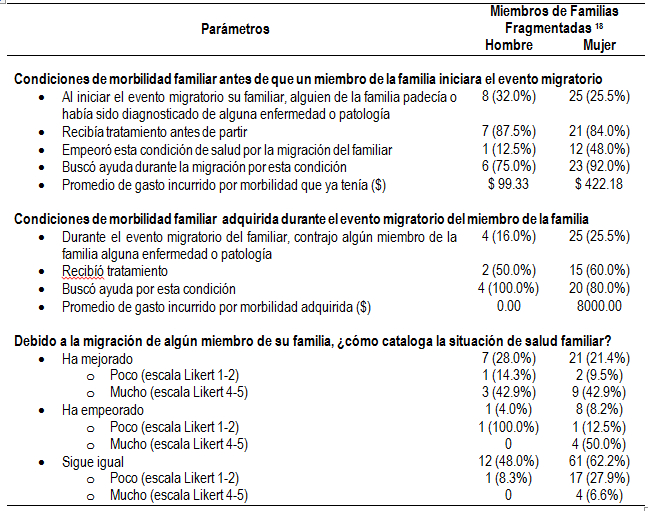 1/3 reported at least one member of the family being unwell before the  event of migration. 
50% indication that health conditions  worsened subsequent to their migration, associating sadness, frustration and anxiety as causes.
30% indicated improvement, due to receiving remittances to attend to their health conditions
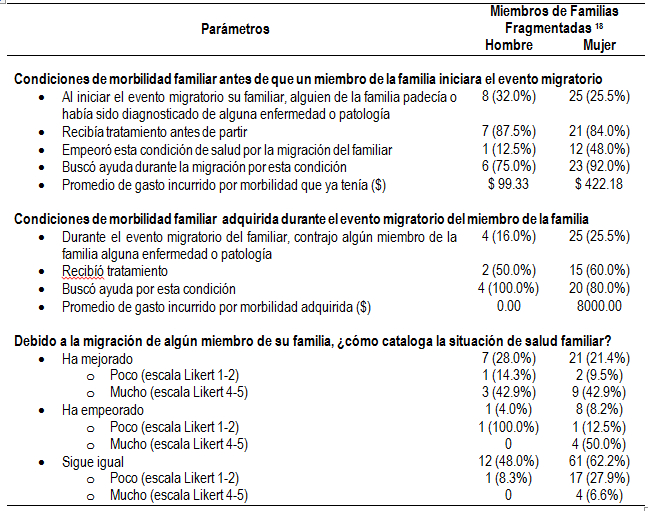 Source: IOM/ Sierra
[Speaker Notes: .]
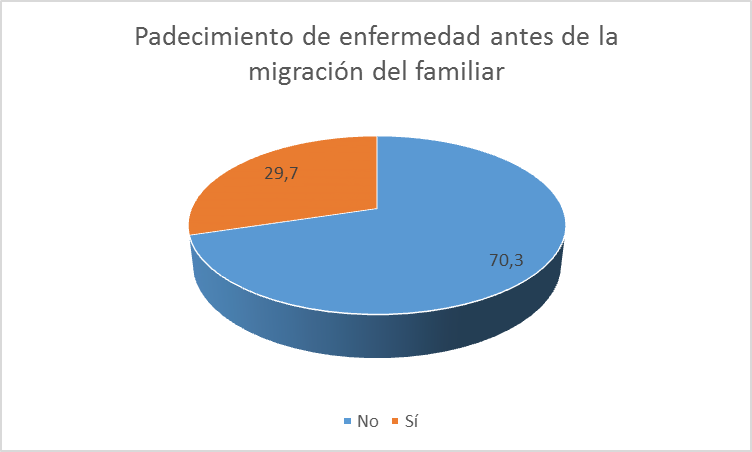 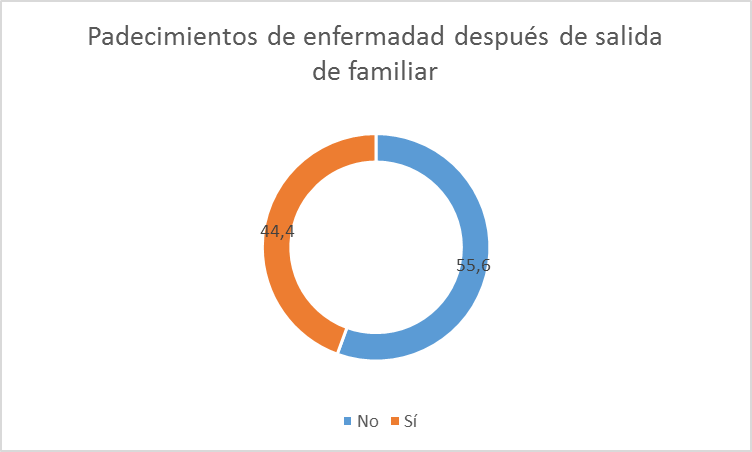 “Since he left I live in anguish, it makes me very nervous, I think that something might happen to him/(…) it has upset my blood pressure, I had to admit myself, then I stabilized/ I think about him a lot, I don’t know where he is (…) and that is affecting my health/ I cry a lot, I have become violent with the children, sometimes I don’t want to eat, I get sick with the flu, the child misbehaves in class and is very rebellious…” (Woman, mother of a migrant. Focus group-Chinandega)
Source: IOM/ Jesuit Service-Nicaragua
.
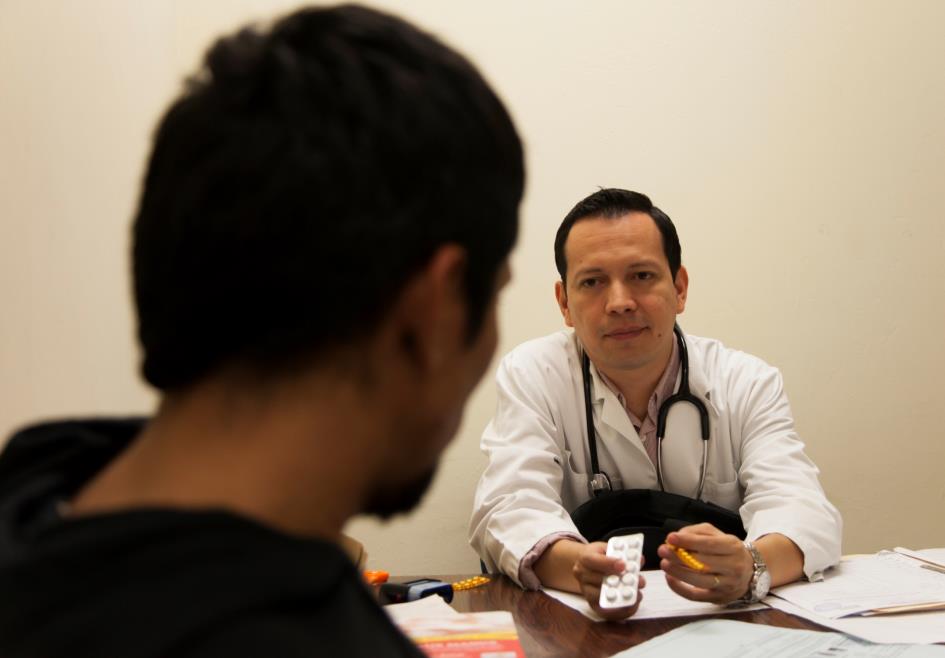 Premise of Health and Migration
 (Human Rights Focus)
Pro-active measures to support migrant persons.






NEVER with solely restrictive purposes
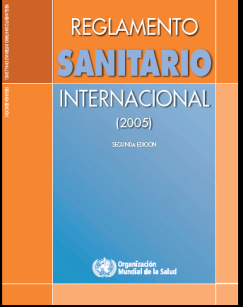 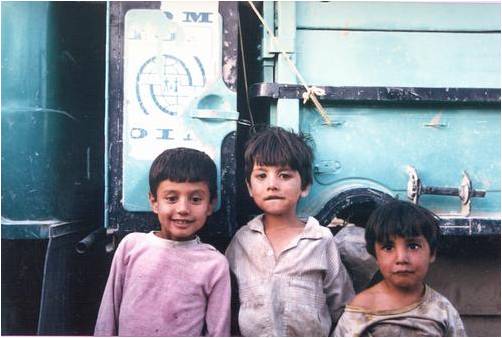 Monitoring Migration Health
Important cause of vulnerability: 
																 invisibility
Inter-sectoral systems of information
Inclusion of the migration variable
 
To improve the knowledge of trends and results through the breakdown and analysis of the information, considering diversity

To compare data and establish links in order to facilitate decision-making and the monitoring of policies and programs
Monitoring of behaviors, perceptions, specific needs 

To follow-up with people who have a high-risk.
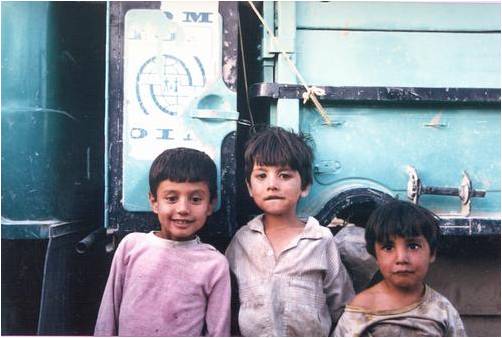 Human Resources Training
Migratory and Consular Officials
Basic ability to detect signs and symptoms of infectious/contagious diseases
To develop capacities for intercultural conduct and communication skills 
At least 1 or 2 people trained in basic first aid
Information and sensitization about the health of migratory persons (To avoid stigma)
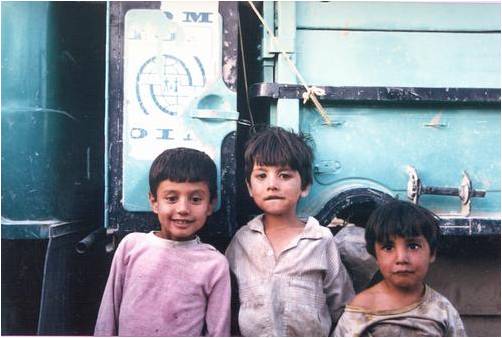 Migrant sensitive systems
Strengthen capacities for response
Kidnapping/trafficking/ rape 
Standard Operational Procedures
Training
Also monitor occupational health within the network

Intercultural contextualization
Partnerships, multi country framework
Service Network: Bi-national / Regional

Partnerships with Ministries of Health
Communication SOPs
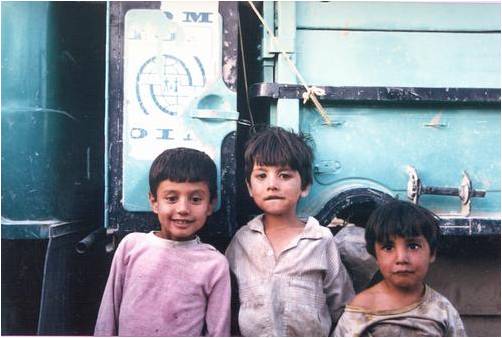 Health in detention centers:  Minimum level
Gender: Separation of spaces
Well-lit spaces/ Areas with privacy 

Sanitation: provision of basic supplies


Interculturally appropriate
Language
Spaces for prayer

Promotion of mental health

Voluntary access to health services 
Health promotion and education
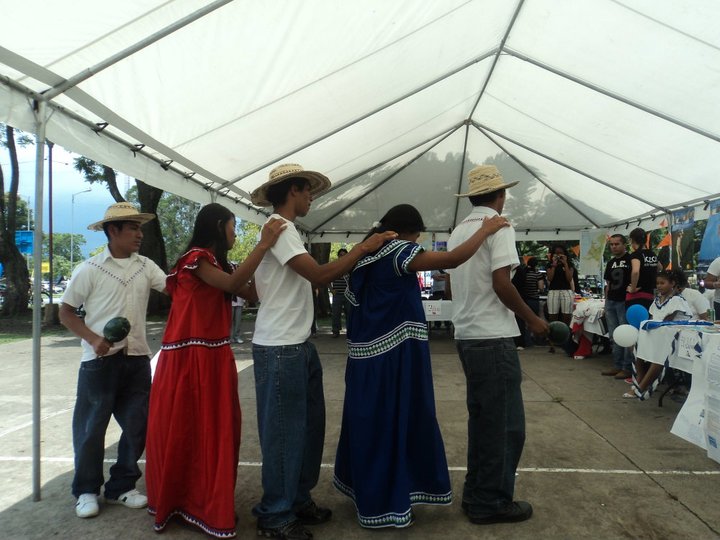 Formal Requests to GRCM
We support Canada’s initiative


To consider the technical support that IOM could contribute with regards to the subject of the health of migrant persons
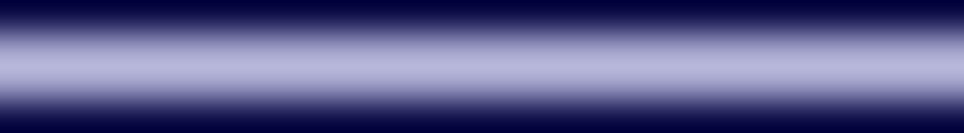 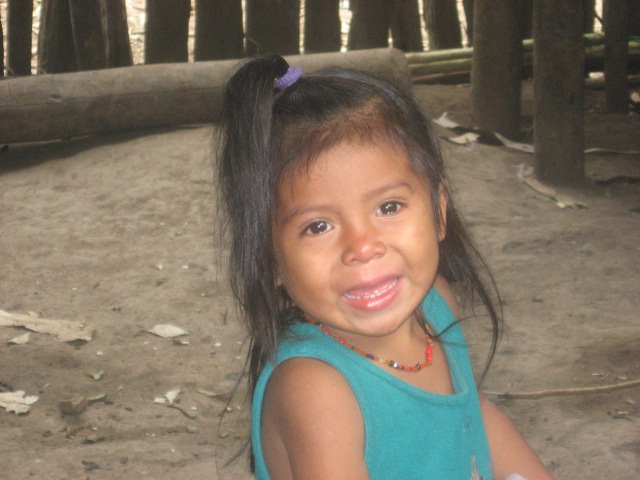 Healthy Migrants in Healthy Communities
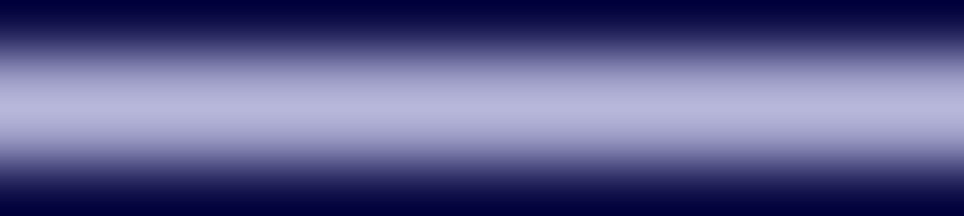 Dr. Carlos Van der Laat 
Migration Health Officer 
International Organization for Migration

cvanderlaat@iom.int